CEPCSW模拟
Segmentation修改
询问傅老师建议，改用layer作key，解决了原本用slice作key产生的LYSO晶条设置不完整的问题
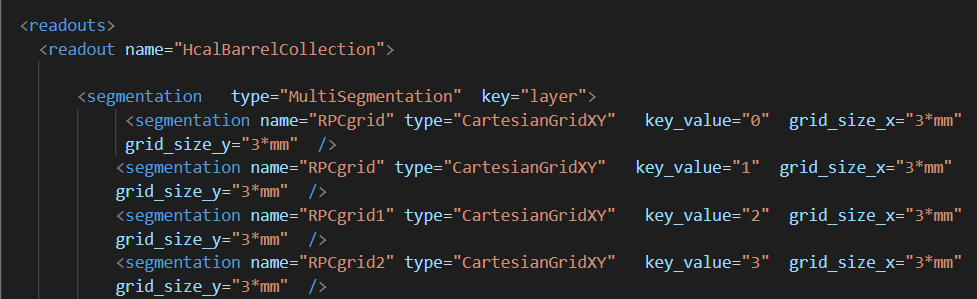 ID修改重整
side代表z轴正负（+1在正方向，-1在负方向）
stave只用于LYSO的区分，+1代表y轴正向-1代表负向
module代表三个探测器，1,2,3分别代表硅1硅2和LYSO
layer代表第n层layer
slice代表该层的第n个晶条（从x负数最低处开始数）（硅片三个部分编码有所不同，中间box元件为1，两侧tube元件分别为2和3）
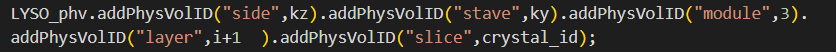 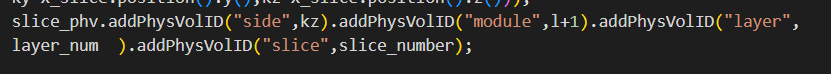 读取hits实例对应的撞击到的晶条ID
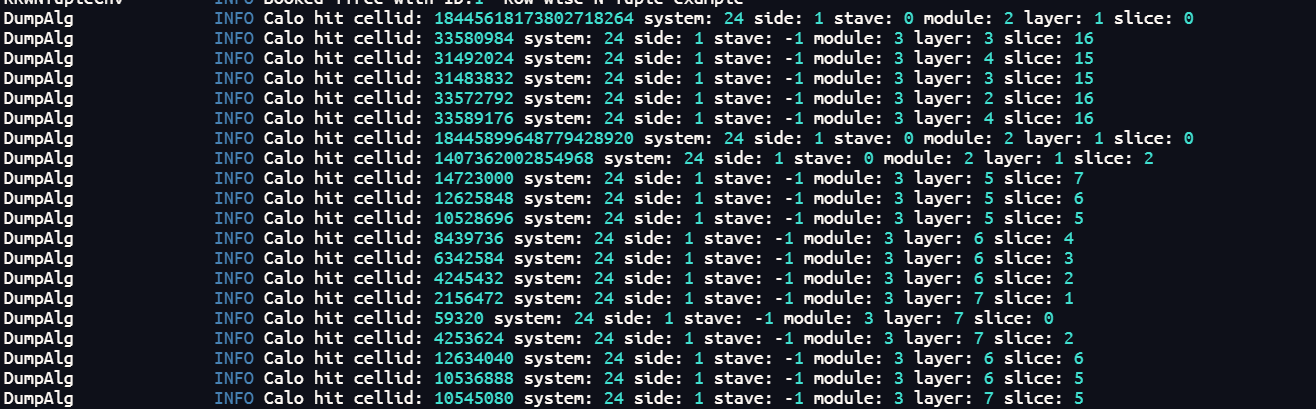